Järjestelmien välinen tiedonsiirto soodakattilalla – esimerkkinä OPC UA
Opinnäytetyö seminaari
22.1.2024
Jan Lehmusvirta
Opinnäytetyö seminaari 2024
Sisältö
Johdanto
OPC UA
OPC UA yleisesti
Tietoturva
Verkkorakenne
Nykytilanne
Käytössä olevat järjestelmät
Ylläpito & ongelmat
Lopputulokset
Johtopäätökset
Jatkotutkimukset
Opinnäytetyö seminaari 2024
[Speaker Notes: Esityksen sisältö]
Johdanto
Tarkoituksena kartoittaa käytössä olevat soodakattilajärjestelmät ja mahdolliset päivitystarpeet
Teoreettinen tutkimus, jonka painopisteenä on OPC UA
Teoriaosuus käsittelee OPC UA –järjestelmää yleisesti painottuen tietoturvaan ja käyttöönottoon
Empiirinen osuus totetutettiin haastatteluilla eri sellutehtaille
Tulosten tarkastelussa tutkimuksen tulokset laajasti
Pohdinta osuudessa lyhyt yhteenveto sekä mahdollisten jatkotukimusten aiheet
Opinnäytetyö seminaari 2024
OPC UA
Opinnäytetyö seminaari 2024
[Speaker Notes: Väliotsikkoslide]
Yleiskuva
Palvelinpohjainen tiedonsiirtoprotokolla
Riippumattomuus alustasta, ohjelmasta tai käyttöjärjestelmästä
Tietoturva ja helppokäyttöisyys keskiössä
Arkkitehtuuri
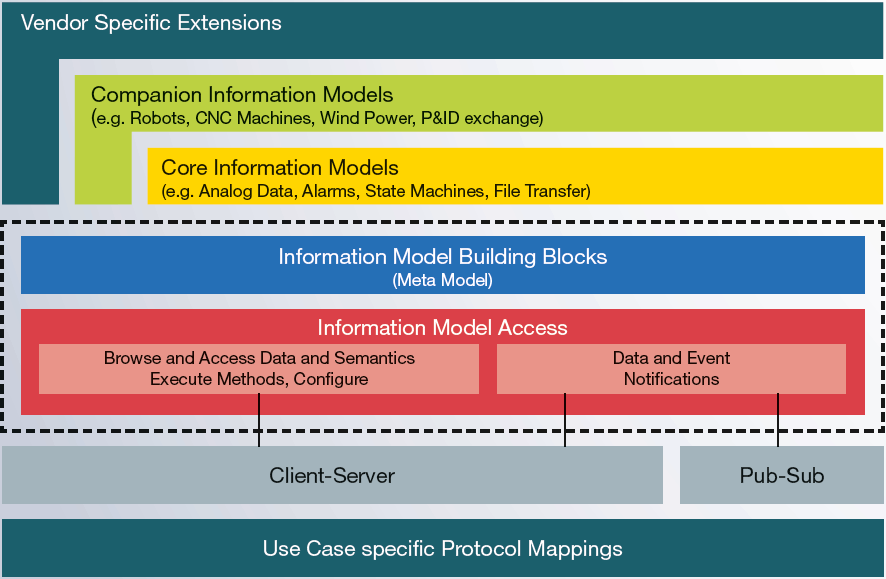 Opinnäytetyö seminaari 2024
[Speaker Notes: Kuvallinen slide]
Tietoturva
Tietoturva-arkkitehtuuri kolmessa osassa
Käyttäjäturvallisuus
Sovellusturvallisuus
Kuljetusturvallisuus
Käyttö palomuurin takaa
Tiedon kulku yhdestä portista
Vahva tunnistautuminen
Viestin alkuperän ja eheyden tunnistaminen
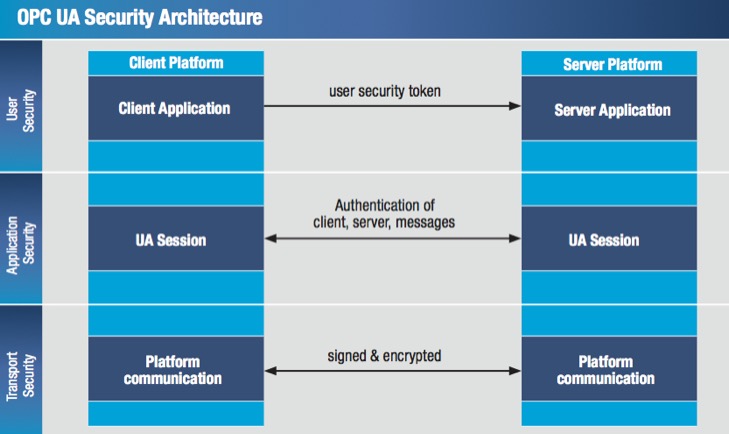 Opinnäytetyö seminaari 2024
Esimerkki verkkorakenteesta
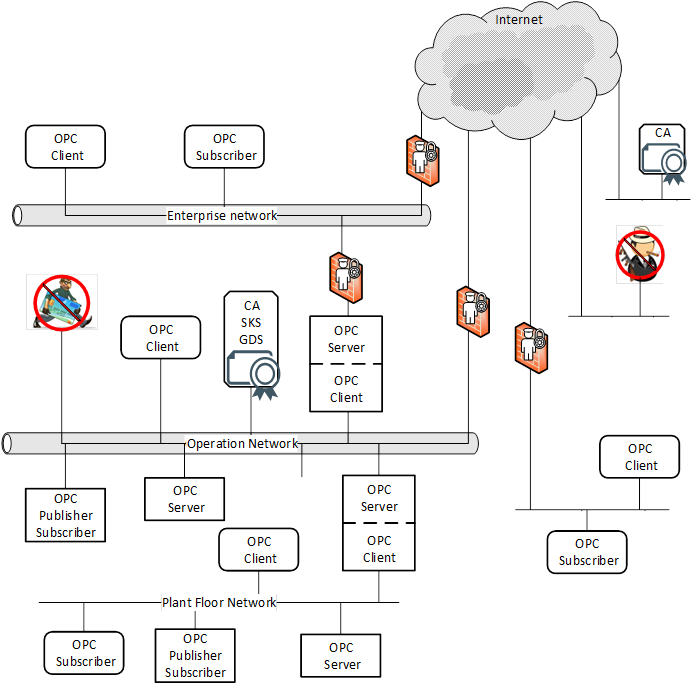 Opinnäytetyö seminaari 2024
Nykytilanne
Opinnäytetyö seminaari 2024
[Speaker Notes: Väliotsikkoslide]
Käytössä olevat järjestelmät
OPC UA käyttöönottoja esiintyy tehdasverkoissa
Siirretään mittausdataa, mutta ei ohjausdataa
Soodakattilajärjestelmät toteutettu analogisesti
MODBUS
Laajassa käytössä edelleen
PROFINET/PROFIBUS
PROFIBUS yleisempi
PROFINET tulevaisuuden ratkaisu
Opinnäytetyö seminaari 2024
Ylläpito & ongelmat
OPC UA
Ylläpito helppoa ja vaivatonta
Vaatii yleensä vastuuhenkilön
Käyttöönotto saattaa viedä paljon aikaa
Tehtaiden eri toimijoiden päivitettävä omat järjestelmät standardin mukaiseksi
Esiintynyt tapaus, jossa palattu edeltävään ratkaisuun
Tietoturvan huomioinnissa ei käytännön muutoksia
Laite- ja ohjelmakohtainen tietoturva huomioitava
Opinnäytetyö seminaari 2024
Tulokset & jatkotukimukset
Opinnäytetyö seminaari 2024
[Speaker Notes: Väliotsikkoslide]
Johtopäätökset
OPC UA päivitys tulevaisuuden kestävä
Hyöty yhdistäessä vanhoja järjestelmiä uusiin
Tietoturvaratkaisut monipuolisia
Ylläpito käyttöönoton jälkeen vaivatonta
Mielenkiinto PROFINET-protokollaa kohtaan
Mahdollisuus yhteiskäyttöön
Jatkotutkimukset
PROFINET
MODBUS
MQTT
Opinnäytetyö seminaari 2024
PROFINET
OPC palvelin/PN ohjain
Laitekohtaiset OPC palvelimet
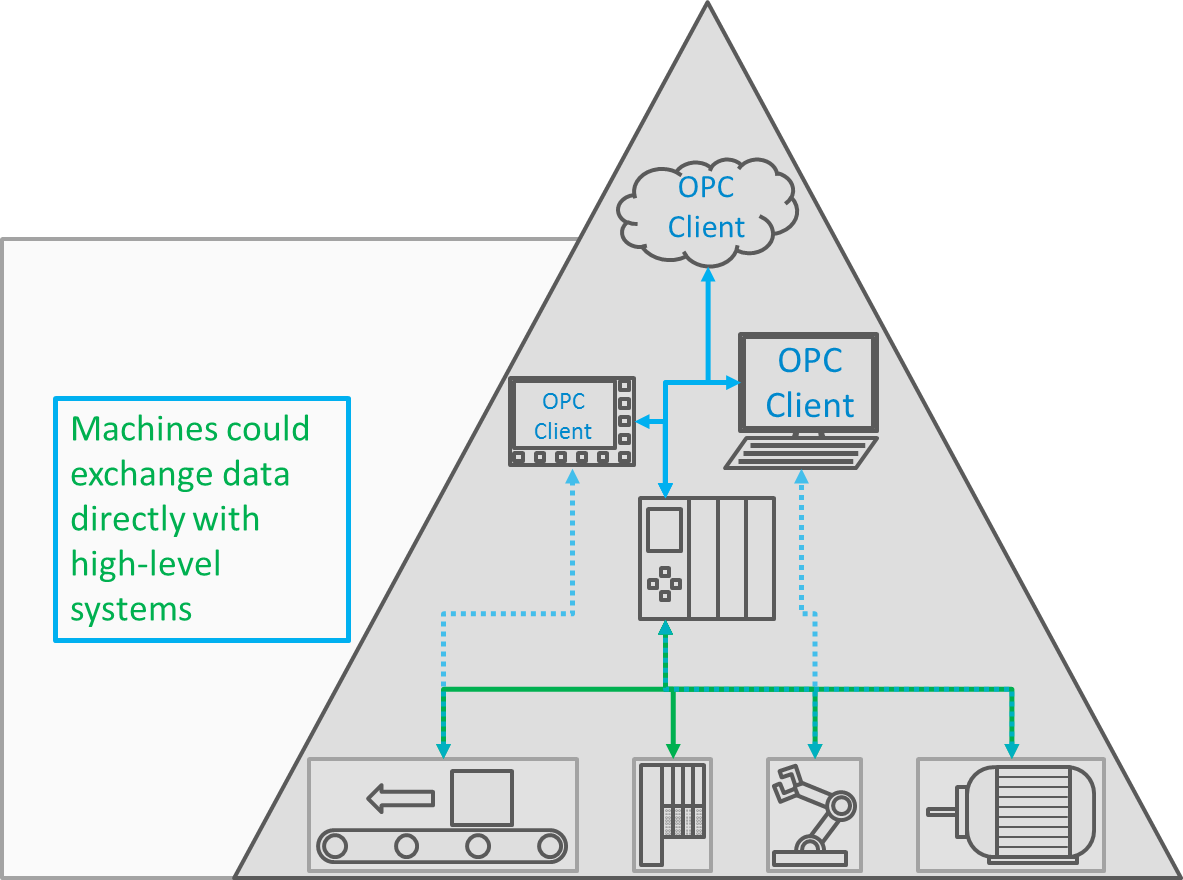 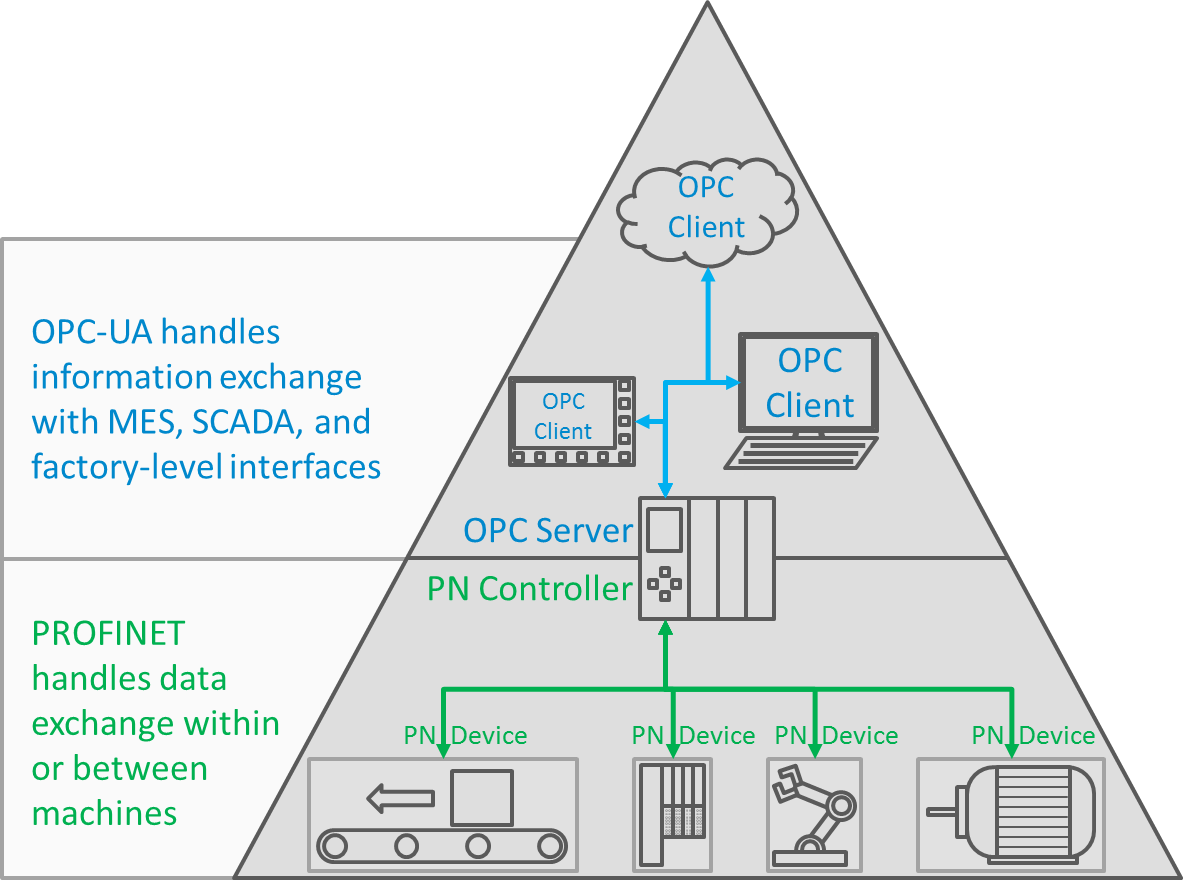 Opinnäytetyö seminaari 2024
MODBUS
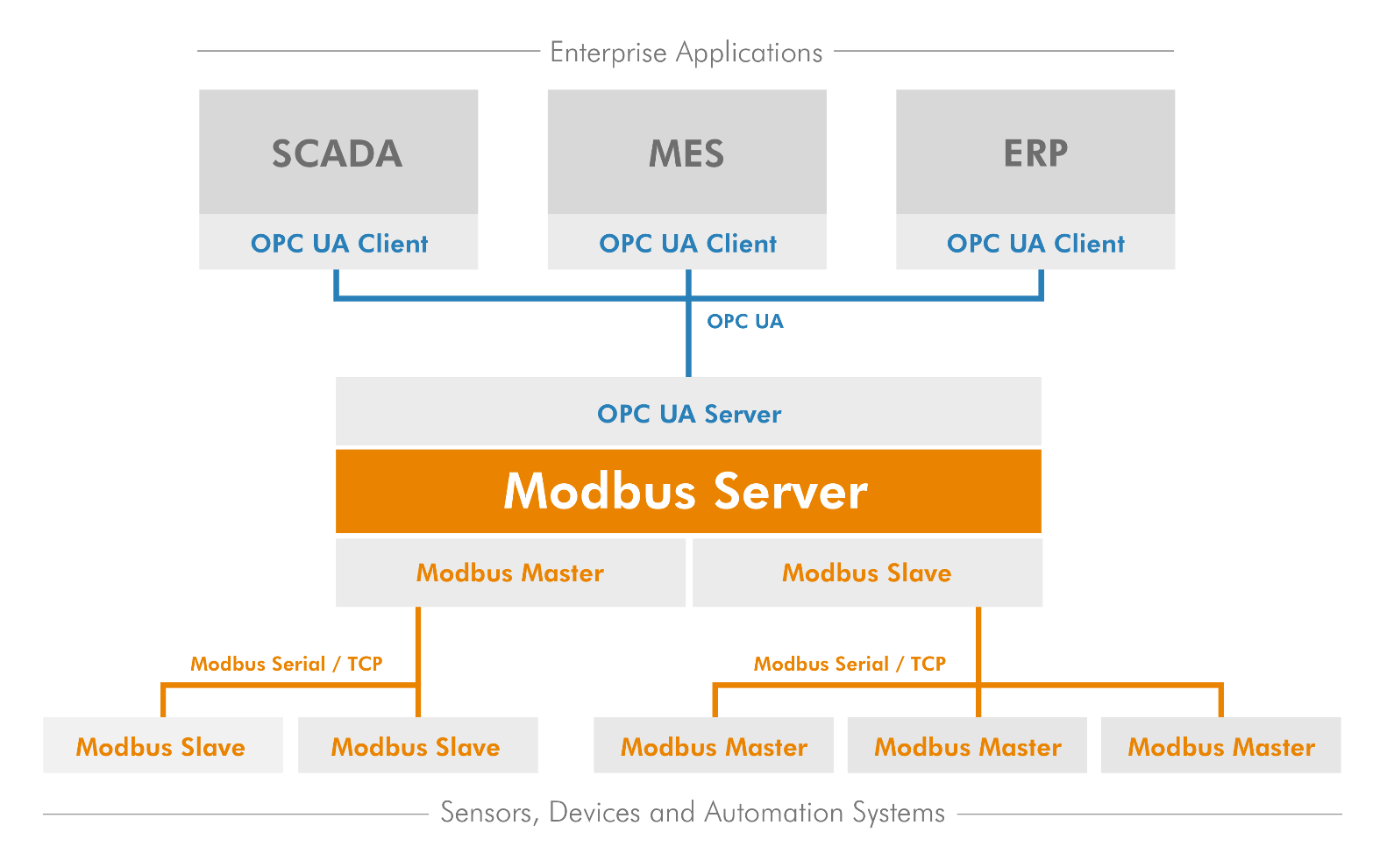 Opinnäytetyö seminaari 2024
MQTT
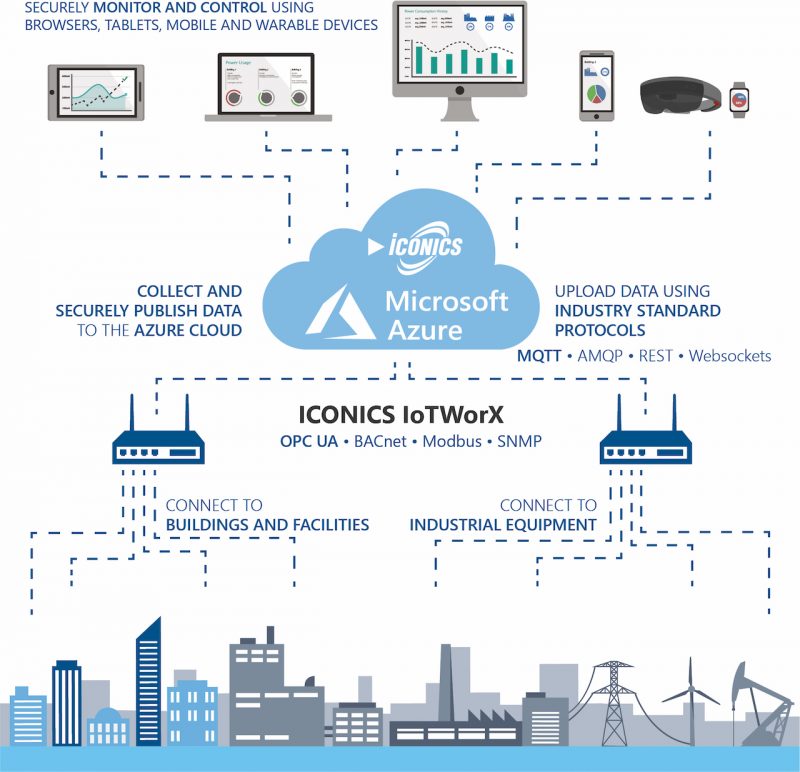 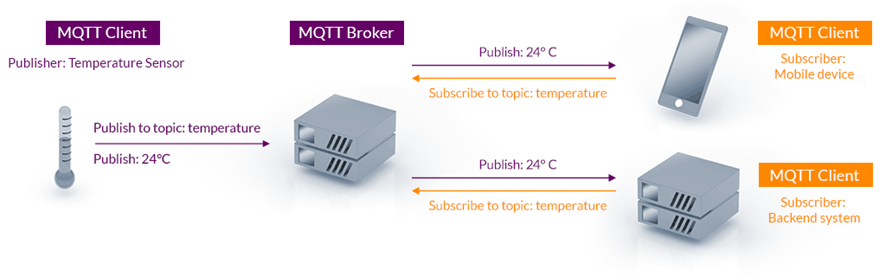 Opinnäytetyö seminaari 2024
Kiitos!
www.soodakattilayhdistys.fi
Opinnäytetyö seminaari 2024